CHALKBOARD
Here is where your presentation begins
CONTENTS OF THIS TEMPLATE
Here’s what you’ll find in this Slidesgo template: 
A slide structure based on a multi-purpose presentation template, which you can easily adapt to your needs. For more info on how to edit the template, please visit Slidesgo School or read our FAQs.
An assortment of illustrations that are suitable for use in the presentation can be found in the multiple alternative resources slides. 
A thanks slide, which you must keep so that proper credits for our design are given.
Resources slide, where you’ll find links to all the elements used in the template.
Instructions for use. 
Final slides with: 
The fonts and colors used in the template.
A selection of illustrations. You can also customize and animate them as you wish with the online editor. Visit Storyset to find more. 
More infographic resources, whose size and color can be edited. 
Sets of customizable icons of the following themes: general, business, avatar, creative process, education, help & support, medical, nature, performing arts, SEO & marketing, and teamwork.

You can delete this slide when you’re done editing the presentation.
WHOA!
It could be the part of the presentation where you can introduce yourself, write your email…
“This is a quote, words full of wisdom that someone important said and can make the reader get inspired.”
—SOMEONE FAMOUS
01
02
INTRODUCTION
PRESENTATION
Here you could describe the topic of the section
Here you could describe the topic of the section
03
04
ANALYSIS
CONCLUSION
Here you could describe the topic of the section
Here you could describe the topic of the section
01.THIS IS A GREAT HEADLINE
You could enter a subtitle here if you need it
THIS IS A GREAT HEADLINE
01.
You could enter a subtitle here if you need it
THE SLIDE TITLE GOES HERE!
Do you know what helps you make your point clear?Lists like this one:
They’re simple 
You can organize your ideas clearly
You’ll never forget to buy milk!

And the most important thing: the audience won’t miss the point of your presentation
MAYBE YOU NEED TO DIVIDE THE CONTENT
MERCURY
VENUS
Venus has a beautiful name and is the second planet from the Sun. It’s terribly hot—even hotter than Mercury
Mercury is the closest planet to the Sun and the smallest one in the Solar System—it’s a bit larger than the Moon
YOU COULD USE THREE COLUMNS, WHY NOT?
MARS
JUPITER
MERCURY
Despite being red, Mars is actually a cold place. It’s full of iron oxide dust
It’s a gas giant and also the biggest planet in the Solar System
Mercury is the closest planet to the Sun and the smallest one
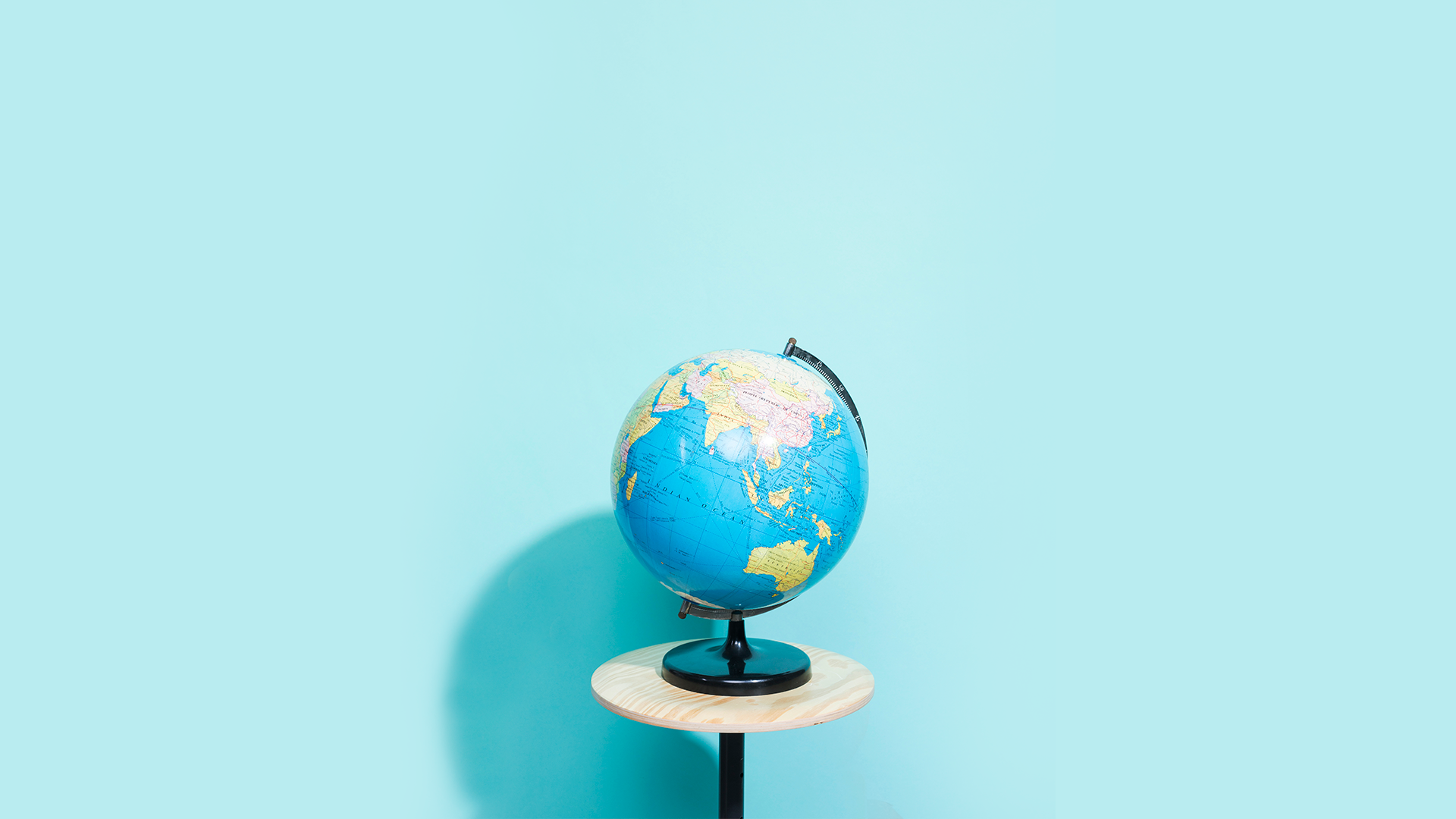 A PICTURE ALWAYS REINFORCES THE CONCEPT
Images reveal large amounts of data, so remember: use an image instead of long texts. Your audience will appreciate that
A PICTURE IS WORTH A THOUSAND WORDS
AWESOME WORDS
REINFORCE THE CONCEPT USING INFOGRAPHICS!
SATURN
NEPTUNE
MARS
Saturn is composed of hydrogen and helium
Neptune is the farthest planet from the Sun
Despite being red, Mars is actually a cold place
THIS IS A GRAPH!
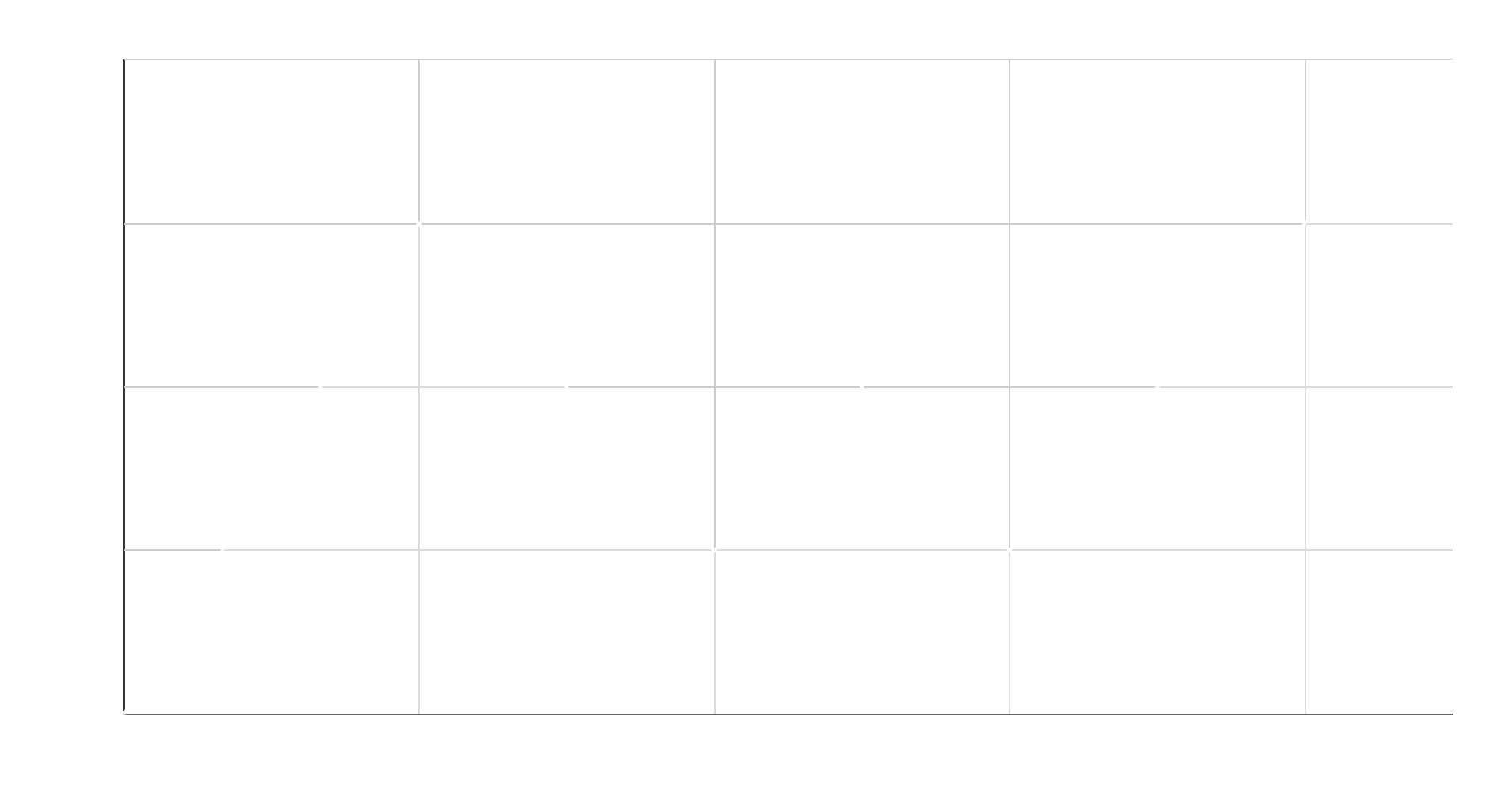 To modify this graph, click on it, follow the link, change the data and paste the new graph here
INFOGRAPHICS MAKE YOUR IDEA UNDERSTANDABLE…
Saturn is the ringed one. It’s composed mostly of hydrogen and helium
Jupiter is a gas giant and the biggest planet in the Solar System
01
03
Neptune is the farthest planet from the Sun and the fourth-largest
Venus has a beautiful name and is the second planet from the Sun
02
04
… AND THE SAME GOES FOR TABLES
THIS IS A MAP
Mercury is the closest planet to the Sun
Despite being red, Mars is a cold place
Neptune is the farthest planet from the Sun
A TIMELINE ALWAYS WORKS WELL
Mercury is the closest planet to the Sun
Venus is the second planet from the Sun
Saturn is a gas giant and has rings
Mars is actually a very cold place
01
02
03
04
MERCURY
VENUS
SATURN
MARS
HOW ABOUT THE PERCENTAGES?
55%
Mercury is the closest planet to the Sun
15%
30%
Venus has a beautiful name, but it’s terribly hot
Neptune is the farthest planet from the Sun
DO YOU PREFER THESE OTHER PERCENTAGES?
MARS
MERCURY
Despite being red, Mars is actually a cold place
Mercury is the closest planet to the Sun
NEPTUNE
VENUS
Neptune is the farthest planet from the Sun
Venus has a beautiful name, but it’s terribly hot
60%
30%
50%
99%
4,498,300,000
Big numbers catch your audience’s attention
333,000.00
earths is the Sun’s mass
24h 37m 23s
is Jupiter’s rotation period
386,000 km
is the distance between Earth and the Moon
SOMETIMES, REVIEWING CONCEPTS IS A GOOD IDEA
MARS
VENUS
MERCURY
Despite being red, Mars is actually a cold place
Venus has a beautiful name and is the second
Mercury is the smallest planet in the Solar System
JUPITER
SATURN
NEPTUNE
Jupiter is a gas giant and the biggest planet of them all
Saturn is composed of hydrogen and helium
Neptune is the fourth-largest planet in the Solar System
OUR SERVICES
$60

You can explain your product or your service

Characteristic
Characteristic
$85

You can explain your product or your service

Characteristic
Characteristic
$35

You can explain your product or your service

Characteristic
Characteristic
BASIC
PRO
PREMIUM
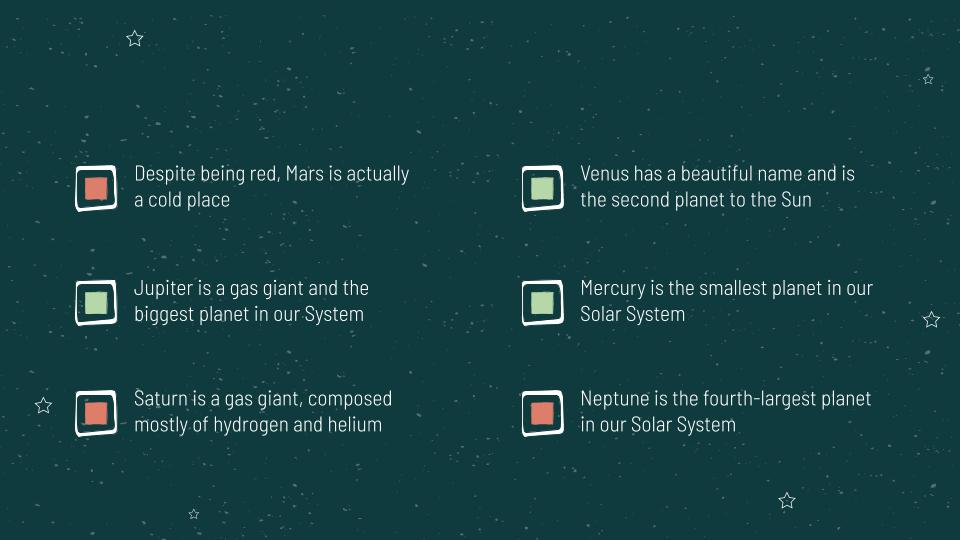 TABLET APP
Venus has a beautiful name and is the second planet from the Sun. It’s terribly hot—even hotter than Mercury
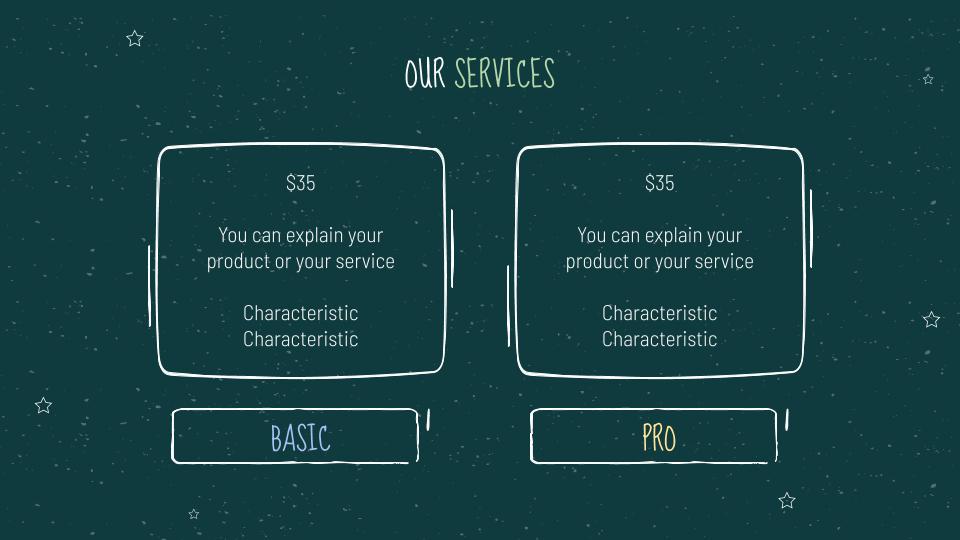 DESKTOP SOFTWARE
Venus has a beautiful name and is the second planet from the Sun. It’s terribly hot—even hotter than Mercury
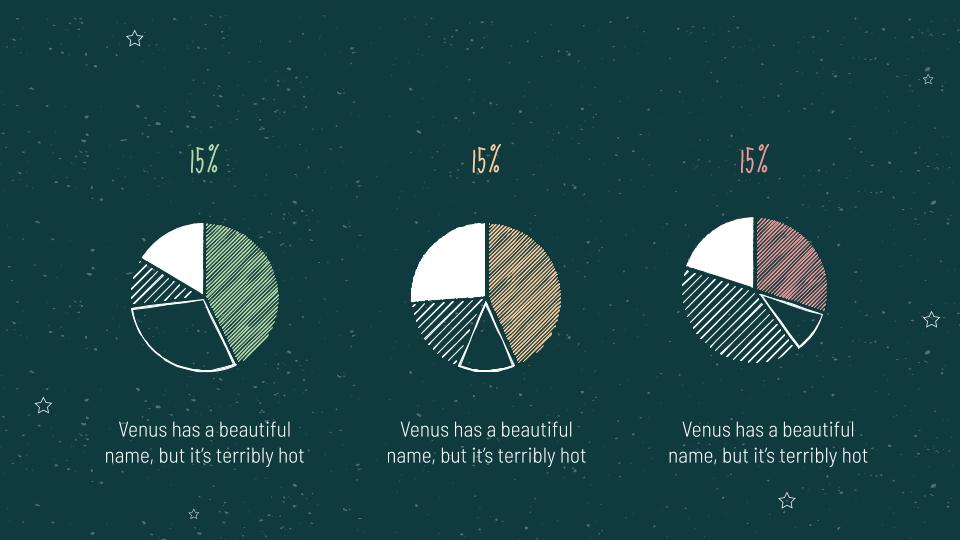 MOBILE APP
Venus has a beautiful name and is the second planet from the Sun. It’s terribly hot—even hotter than Mercury
OUR TEAM
JOHN DOE,COUNSELOR
JENNA DOE,MUSIC TEACHER
JOHN SMITH,P.E. TEACHER
Here you could talk a bit about this person
Here you could talk a bit about this person
Here you could talk a bit about this person
THANKS!
Do you have any questions?

youremail@freepik.com 
+91  620 421 838 
yourcompany.com
Please keep this slide for attribution.
SCHOOL HANDMADE ICONS
SCHOOL HANDMADE ICONS II
ALTERNATIVE RESOURCES
RESOURCES
VECTORS:
Back to school background in blackboard style
Maths realistic chalkboard background
Back to school background in chalkboard style
Hand drawn map with travel elements
Infographic elements set in blackboard style
Good idea hand drawn illustration
Hand drawn infographic steps template
Hand drawn infographic steps template

ICONS:

School handmade

PHOTOS:
Blue school backpack with essential supplies
Portrait of a schoolgirl with copyspace
Instructions for use
In order to use this template, you must credit Slidesgo by keeping the Thanks slide.
You are allowed to:
- Modify this template.
- Use it for both personal and commercial projects.
You are not allowed to:
- Sublicense, sell or rent any of Slidesgo Content (or a modified version of Slidesgo Content).
- Distribute Slidesgo Content unless it has been expressly authorized by Slidesgo.
- Include Slidesgo Content in an online or offline database or file.
- Offer Slidesgo templates (or modified versions of Slidesgo templates) for download.
- Acquire the copyright of Slidesgo Content.
For more information about editing slides, please read our FAQs or visit Slidesgo School:
https://slidesgo.com/faqs and https://slidesgo.com/slidesgo-school
Fonts & colors used
This presentation has been made using the following fonts:
Sue Ellen Francisco
(https://fonts.google.com/specimen/Sue+Ellen+Francisco)

Barlow Semi Condensed
(https://fonts.google.com/specimen/Barlow+Semi+Condensed)
#dd7e6b
#ea9999
#f9cb9c
#ffe599
#b6d7a8
#9fc5e8
#b4a7d6
#d5a6bd
Storyset
Create your Story with our illustrated concepts. Choose the style you like the most, edit its colors, pick the background and layers you want to show and bring them to life with the animator panel! It will boost your presentation. Check out How it Works.
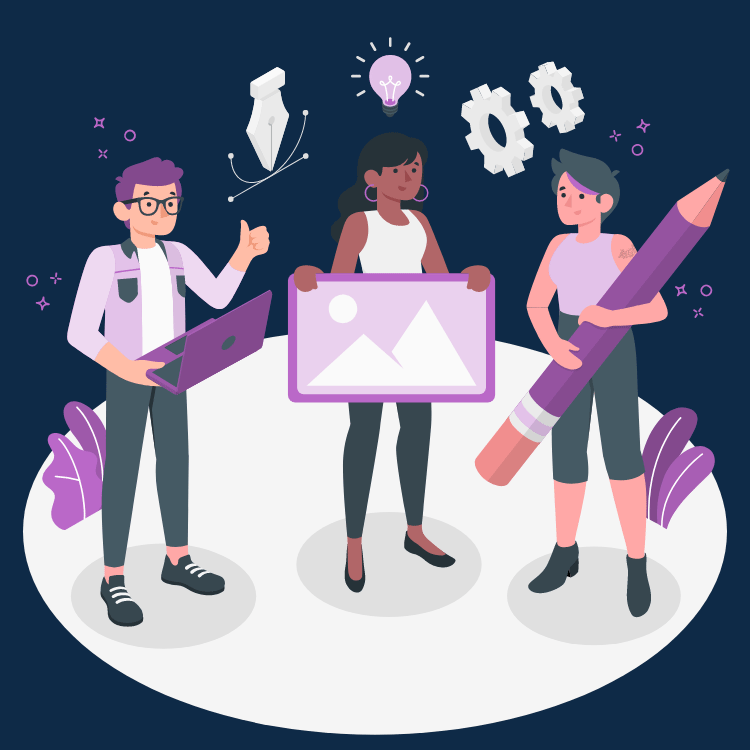 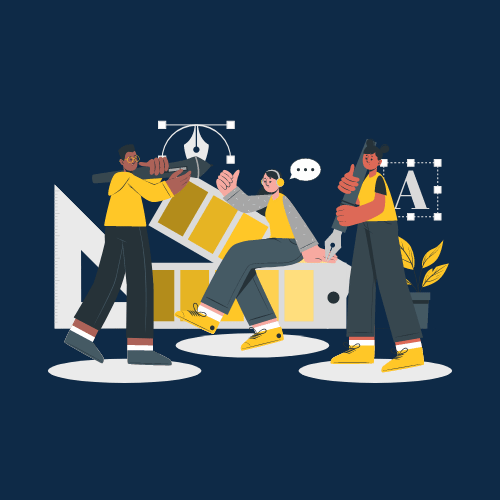 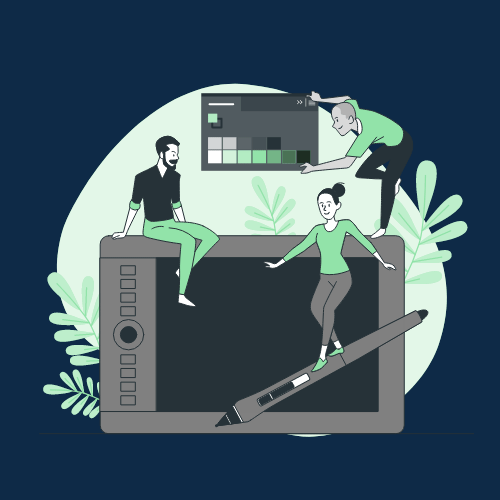 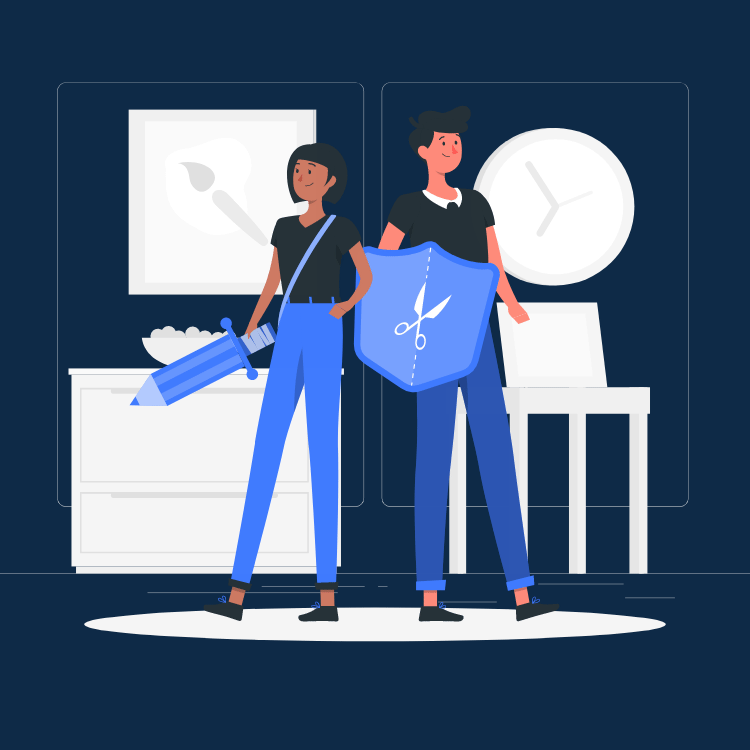 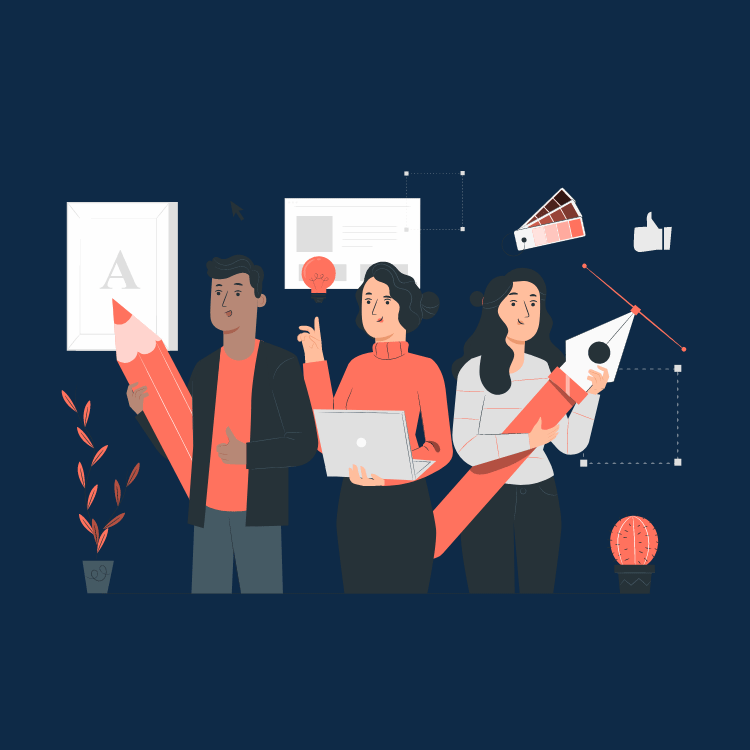 Pana
Amico
Bro
Rafiki
Cuate
Use our editable graphic resources...
You can easily resize these resources, keeping the quality. To change the color, just ungroup the resource and click on the object you want to change. Then, click on the paint bucket and select the color you want. Don’t forget to group the resource again when you’re done.You can also look for more infographics on Slidesgo.
FEBRUARY
JANUARY
MARCH
APRIL
PHASE 1
Task 1
FEBRUARY
MARCH
APRIL
MAY
JUNE
JANUARY
Task 2
PHASE 1
Task 1
Task 2
PHASE 2
Task 1
Task 2
...and our sets of editable icons
You can resize these icons without losing quality.
You can change the stroke and fill color; just select the icon and click on the paint bucket/pen.
In Google Slides, you can also use Flaticon’s extension, allowing you to customize and add even more icons.
Educational Icons
Medical Icons
Business Icons
Teamwork Icons
Help & Support Icons
Avatar Icons
Creative Process Icons
Performing Arts Icons
Nature Icons
SEO & Marketing Icons
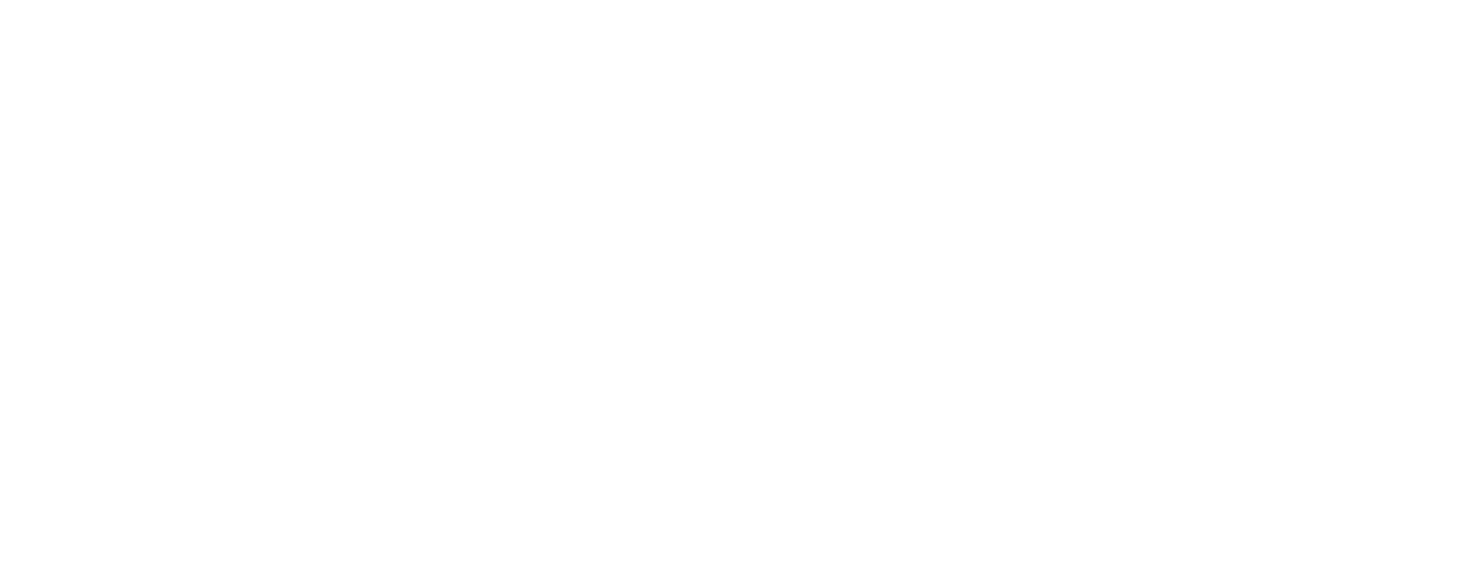